LES RELATIONS FINANCIÈRES ÉTAT-COLLECTIVITÉS TERRITORIALES
Par Étienne DOUAT, Agrégé de Droit public, professeur à l’Université de Montpellier
1
INTRODUCTION
Les opérations budgétaires de l’État comprennent 3 éléments dont le plus significatif est le budget général (557 Mds d’euros constatés dans le projet de loi de règlement pour 2021.
Les Finances locales représentent pour 2021 un total de 251 Mds d’euros ce qui fait un rapport de 45,0 %. 
Les dépenses des APUL font 11,2% du PIB contre seulement 5,8% du PIB pour les prélèvements obligatoires. D’où vient la différence de 5,4% du PIB ? Comment font les CT pour vivre alors qu’il leur manque 5,4% de PIB ? 
Réponse : Elles reçoivent des transferts financiers de l’État qui leur permettent d’équilibrer.
2
Schéma de la répartition des recettes locales
En 2021, voici la répartition des recettes des collectivités territoriales
Sur un total de 256,1 Mds d’euros, voici l’origine des recettes :

1°) Transferts financiers de l’Etat = 55%, soit 140,5 Mds d’euros
2°) Fiscalité directe locale = 20%, soit 50,5 Mds d’euros
3°) Autres recettes locales = 19%, soit 48,8 Mds d’euros
Ces recettes correspondent aux subventions, redevances pour    services rendus, produits du domaine + la fiscalité indirecte locale
4°) Produits d’emprunts = 6%, soit 16,3 Mds d’euros.
3
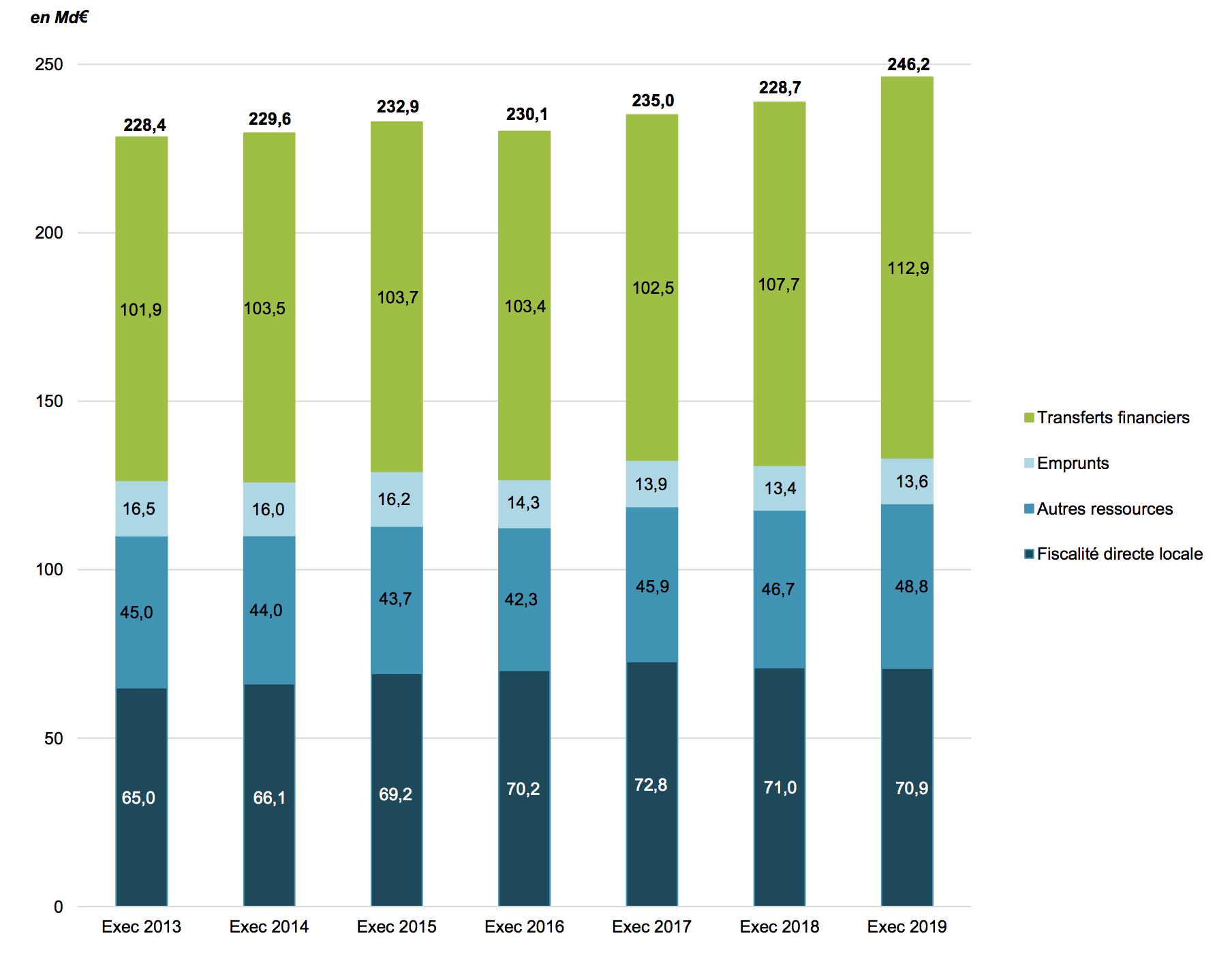 4
VUE GÉNÉRALE : TABLEAU D’ENSEMBLE 2021
QUELS SONT LES RÉSULTATS DE 2021 ?
TOTAL DES TRANSFERTS FINANCIERS DE L’ÉTAT AUX CT = 140,5 Mds
 
1er élément les Prélèvements sur recettes = 43,3 Mds €
2ème élément, la fiscalité transférée = 41,3 Mds €
3ème élément les crédits budgétaires = 18,3  Mds €
4ème élément, la TVA reversée = 37,6 Mds €
5
VUE GÉNÉRALE : TABLEAU D’ENSEMBLE 2023
QUE PRÉVOIT LA LOI DE FINANCES POUR 2023 ?
TOTAL DES TRANSFERTS FINANCIERS DE L’ÉTAT AUX CT = 154,2 Mds
 
1er élément les Prélèvements sur recettes = 43,7 Mds €
2ème élément, la fiscalité transférée = 40,1 Mds €
3ème élément les crédits budgétaires = 17,7 Mds €
4ème élément, la TVA reversée = 52,7 Mds €
Total = 154,2 Mds pour 2023
6
CHAPITRE 1 LES VERSEMENTS DU BUDGET DE L’ÉTAT AUX COLLECTIVITÉS TERRITORIALES
On trouve dans ce chapitre les Prélèvements Sur Recettes et les crédits budgétaires.

Section 1 : La Dotation Globale de Fonctionnement (DGF)
A/ La création de la DGF par la loi n° 79-15 du 3 janvier 1979
A l’origine, il y avait une taxe locale sur le commerce en détail créée en 1955 et supprimée en 1967. A titre de compensation, l’État verse une subvention intitulée Versement Représentatif de la Taxe sur les Salaires. Puis en remplacement de ce système, on décide de créer la DGF et en même temps le comité des Finances locales, chargé de répartir la DGF.
7
B/ L’évolution de la DGF
§1 Les bonnes années : 
1996, le pacte de stabilité financière = indexation sur l’inflation
1999, le contrat de croissance et de solidarité = inflation + partage des fruits de la croissance, 1999 = 20%, 2000 = 25%, 2001 = 33%. Inversion de cycle en 2004. 2007, la fête est finie !

1996-1997-1998-1999-2000-2001-2002-2003
15,7   15,9  16,2   16,6  17,0  17,8   18,5  18,9  La DGF est X 1,95
2004-2005-2006-2007                                         2004 +18 = 9+6+3
36,9  37,2    38,2  39,3  entre 1996 et 2007 la DGF a été X 2,5
8
§2 Le gel de la DGF à partir de 2008
2008, le contrat de stabilité = indexation sur l’inflation.
2009, art. 7 = inflation +0,5% d’augmentation pour 2009.
2010, stabilisation en valeur.
2012, stabilisation puis petite baisse en 2014.

2008-2009-2010-2011-2012-2013 Apogée de la DGF
40,0  40,9   41,2   41,3   41,4  41,5 Le niveau a atteint son maximum
Malgré le gel, la DGF a un peu progressé sur un plateau et gagne +1,5 Md.
9
§3 La baisse de la DGF à partir de 2014
2014, baisse et à partir de 2015, plan d’économies de 50 Mds dont 11 Mds de baisse de la DGF : réalisés -9,2 Mds. 
2018, on ne touche plus à la DGF mais la LF-2018 supprime la DGF des Régions remplacée par une fraction de TVA.

2014-2015-2016-2017-2018-2019-2020-2021-2022-2023
40,1  36,6   33,3  30,9   26,9   26,9   26,8  26,7   26,7  26,7
 -1,4   -3,5   -3,3   -2,4
10
C/ La répartition de la DGF par le Comité des Finances locales (février)
§1 Schéma général de la DGF en 2022 :


26,7 Mds € à répartir entre le bloc communal et les départements. 
Le bloc communal se taille la part du lion avec 68,5% (plus des 2/3)
Les départements prennent ce qui reste 31,5% (moins du tiers)
Depuis 2018, on a supprimé la part régionale de la DGF qui existait depuis 2004. Cette part a été compensée par une fraction de TVA.
11
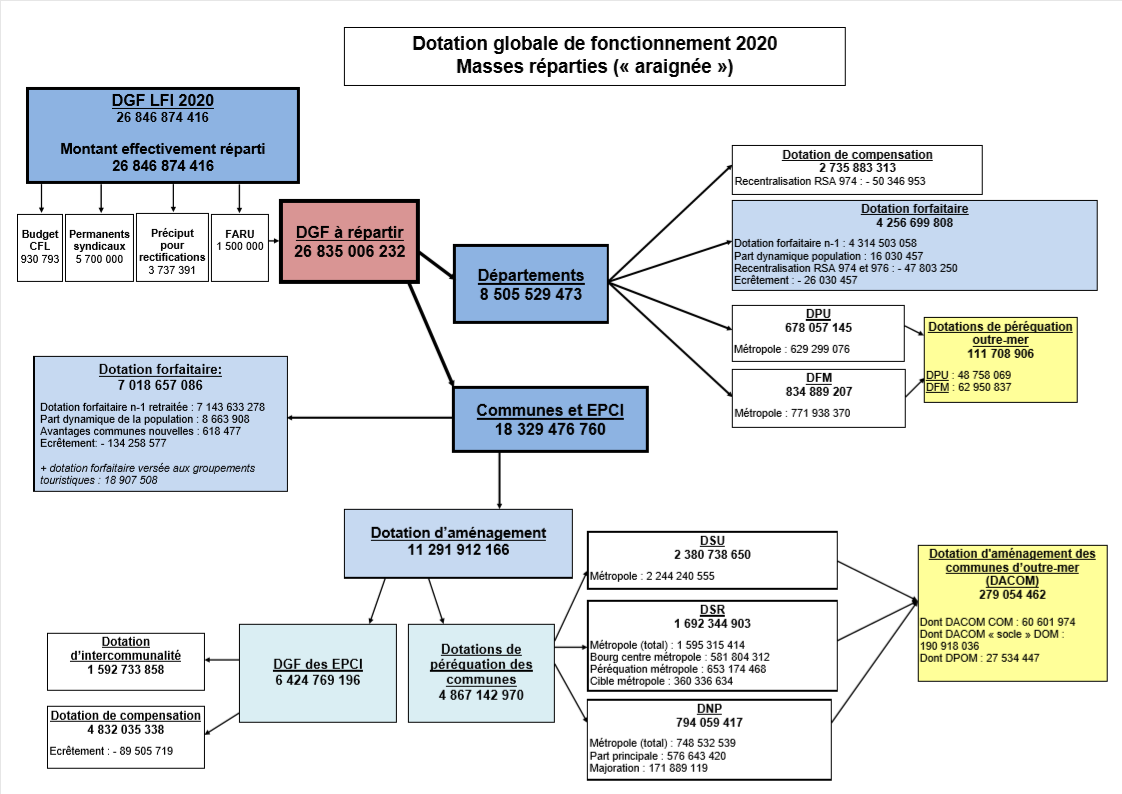 12
§2 Les trois parts de la DGF
a) La part forfaitaire = 11,0 Mds, soit 41,2% du total en 2022
(à titre de comparaison cette part était à 63% en 2014 avec 25,1 Mds)

b) La part de compensation = 7,3 Mds, soit 27,3% du total en 2022
(cette part est restée stable en volume au sein de la DGF)

c) La part de péréquation = 8,4 Mds, soit 31,5%) du total en 2022
(cette part a augmenté en volume de 0,5 Md mais surtout en valeur)
13
CALCUL DE LA PART FORFAITAIRE
La part forfaitaire est destinée à remplacer les impôts qui ont été supprimés par l’État en 1979. Pour cela, il existe 4 éléments :
1 la dotation de base en euros par habitant (50% du total)
2 la dotation superficiaire (permettant de moduler)
3 le complément de garantie (garantir un revenu établi avant 2004)
4 la dotation parcs nationaux et parcs naturels marins
Pour les départements, le calcul est plus simple, il tient compte de l’augmentation ou de la baisse de population d’une année sur l’autre.
14
CALCUL DE LA PART DE COMPENSATION
Elle n’existe que pour les départements et pour les EPCI (2/3). 
Elle a pour objet de compenser la suppression de la part salaires de la taxe professionnelle par la LF-1999 pour le bloc communal.
Pour les départements, elle a pour objectif de compenser l’intégration de 95% de la DGD au sein de la DGF en 2004 ainsi que d’autres concours financiers intégrés à la DGF.
Cette part est restée très stable pour ne pas léser les bénéficiaires.
15
CALCUL DE LA PART DE PÉRÉQUATION
Pour les communes on distingue 3 dotations : la DSU, la DSR et la DNP
La Dotation de solidarité urbaine existe depuis 1991. Elle est calculée à partir de la population, du potentiel financier, de la part de logements sociaux dans le parc total, du nombre de bénéficiaires des APL et du revenu moyen par habitant. Elle est réservée aux communes de + 10 000
La Dotation de solidarité rurale a été créée en 1993 pour les communes de moins de 10 000 hab. 2 critères : le nombre d’habitants et le potentiel financier. 
Pour les communes les plus pauvres, quelle que soit leur localisation, elles reçoivent un supplément : la Dotation nationale de péréquation.
16
CALCUL DE LA PÉRÉQUATION DES EPCI
Pour les EPCI, il s’agit de la dotation d’intercommunalité qui existe depuis 1999. Elle sert à encourager l’intégration fiscale. Plus le Coefficient d’Intégration Fiscale est élevé, plus le tarif par habitant monte jusqu’à 60 euros par habitant pour Syndicats d’Agglomération Nouvelle et Métropoles.
Le CIF est le rapport entre les impôts levés sur un territoire par un EPCI et les impôts levés par toutes les communes individuelles.  Plus l’EPCI encaisse de recettes fiscales, plus il recevra de DGF. C’est une incitation de l’État visant à encourager l’intégration fiscale des communes..
17
§3 POIDS DE LA PÉRÉQUATION DANS LA DGF
Cette part a considérablement évolué de 12% en 2004 à 21% en 2015 pour se situer à 31,5% depuis 2022. 
Mais cette part de péréquation est différente selon les niveaux. 
Pour les départements, la péréquation prend la forme de deux dotations la DPU (dotation de péréquation urbaine) et la DPM (dotation de péréquation minimale pour les zones rurales) qui ne pèsent que 18% du total de la DGF des départements.
Pour le bloc communal, la péréquation est plus lourde en raison des écarts de richesse entre communes, 37,5% du total DGF du bloc. Au sein du bloc la péréquation des communes pèse 43,5% de la DGF des communes alors que la péréquation des EPCI est plus légère avec 26% seulement de la DGF des EPCI.
18
Exercice pratique sur internet
Vous pouvez aller sur le site du ministère de la cohésion des territoires pour calculer la DGF de votre commune : http://www.dotations-dgcl.interieur.gouv.fr/consultation/dotations_en_ligne.php
Ville de Montpellier, Dotation forfaitaire 52,5%, péréquation 47,5%
Ville de Lunel, Dotation forfaitaire 32,8%, péréquation 67,2%
Ville de Neuilly, petite dotation forfaitaire et zéro péréquation
Ville de Levallois-Perret, zéro DGF
Ville de Sarcelles, Dotation forfaitaire 23% et péréquation 77%
Commune de St-Martin-de Londres, Forfaitaire 37%, péréquation 63%
19
§4 La place de la DGF au sein des ressources des budget locaux en 2021
Au sein du bloc communal, la DGF a une place de choix avec 13% du total des recettes des budgets principaux.
Pour les budgets des GFP, la DGF pèse encore plus :16% avec des différences entre 20% pour les métropoles et 10% pour les CC.
Pour les communes, c’est plus léger, la DGF ne pèse que 11,5% face à la fiscalité.
Pour les départements, la DGF ne représente que 10,6% du total des ressources en raison du poids de la fiscalité transférée (plus du tiers).
Avant la baisse de la DGF en 2012, la DGF représentait 18% du total des recettes communales et 17% des recettes de l’ensemble des finances locales. Pour 2021, c’est 10,4% seulement. On mesure le stress que cette baisse a pu causer.
20
Section 2 : Les autres Prélèvements s/ Recettes
A/ LES GROS FONT 9,5 Mds 
§1 Le Fonds de Compensation de la TVA : 5,7 Mds pour 2021
Trois choses à connaître : le principe (20% reversé la même année, 24% à 2 ans et 56% à 1 an), l’assiette a été élargie aux dépenses d’entretien des bâtiments depuis 2016 et l’automatisation simplifie la procédure à partir du 1er janvier 2021.

§2 La DCRTP : 2,9 Mds pour 2021
Dotation de compensation de la réforme de la taxe professionnelle
Cas concret des régions (voir page suivante)

§3 LES COMPENSATIONS D’EXONÉRATIONS FISCALES : 952,6 M
Elles ont évolué entre 2 et 3 Mds jusqu’en 2020. Depuis 2021, elles s’effondrent.
21
EXEMPLE : DCRTP & FNGIR DES RÉGIONS
22
B/ LES PETITS PSR (TOTAL 7,1 MDS)
Au total 7,1 Mds d’euros ce qui est beaucoup plus que d’habitude car il y a un PSR exceptionnel pour compenser les pertes de base de TFPB et de CFE des locaux industriels de 3,3 Mds (3,8 prévus pour 2023)
661 dotation régionale d’équipement scolaire
510 soutien exceptionnel du fait des pertes de recettes 
466 fonds de mobilisation départemental pour l’insertion
326 dotation départementale d’équipement des collèges
23
Section 3 : Les crédits budgétaires :
A/ La mission RCT : 4,6 Mds en 2022 et 4,2 en 2023
         RCT = Relations avec les collectivités territoriales
Dotation Générale de Décentralisation 1,5 Md
Dotation d’équipement des territoires ruraux 1 Md
Dotation de Soutien à l’Investissement Local 0,5 Md
Dotation Globale d’Équipement des départements 0,2 Md
24
B/ Les autres missions
§1 Les autres missions du BG
LES DÉGRÈVEMENTS LÉGISLATIFS (mission R & D) 8 970 Millions
LES AUTRES MISSIONS 4 677 Millions
§2 Le produit des amendes de police (CAS) 643 millions
Il ne s’agit pas des produits du stationnement payant (SF)
Ce sont des recettes qui alimentent la SI ce sont des recettes affectées servant à financer des dépenses de sécurité, de transport collectif et des ralentisseurs.
25
Les 10 autres missions qui financent les CT
33% Travail & emploi (contrats aidés + formation)
9% Cohésion des territoires
8% Outre-Mer
8% Aides à l’électrification rurale
7% Écologie et développement durable (routes)
7% Solidarité
6% Culture (patrimoine)
3% Sécurités (sécurité civile, pompiers)
1% Agriculture
26
Les missions autres que RCT
1°) Travail & emploi = 1,2 Md en 2021 (accès et retour à l’emploi mais surtout accompagnement des mutations économiques et développement de l’emploi), prévus pour 2022 = 1,7 Md
2°) Outre-Mer = 477 millions surtout pour les conditions de vie OM : logement et aménagement du territoire
3°) Cohésion des territoires = 429 millions en 2021
4°) Ecologie = 350 millions pour 2021 avec la moitié pour la prévention des risques technologiques et l’autre pour les infrastructures de transports. 
5°) Aide à l’électrification rurale = 342 millions pour 2021
6°) Solidarité, insertion et égalité des chances = 273 millions
7°) Culture = 263 millions (50% patrimoine, 25% création et 25% transmission des savoirs et démocratisation de la culture)
27
CHAPITRE 2 : LES VERSEMENTS A CARACTÈRE FISCAL
Section 1 : Dégrèvements législatifs et compensations d’exonérations fiscales : 
A/ Vue générale de la situation entre 2016 et 2021
 Que ce soit les dégrèvements législatifs ou les compensations, c’est l’État qui paye les impôts locaux à la place du contribuable. La suppression progressive de la TH a totalement changé les données du problème à partir de 2018.
ORIGINE : PLF 2021, Jaune relations financières entre l’État et les CT, p. 78 et 86
28
B/ Les dégrèvements législatifs
Les dégrèvements législatifs comprennent le coût de la suppression progressive de la TH entre 2018 et 2020. 


  ORIGINE : PLF 2021, Jaune relations financières entre l’État et les CT, p. 78 et 86
C/ Les compensations d’exonérations fiscales :
29
ORIGINE : PLF 2021, Jaune relations financières entre l’État et les CT, p. 78 et 86
D/ L’analyse par impôt (jaune page 81)
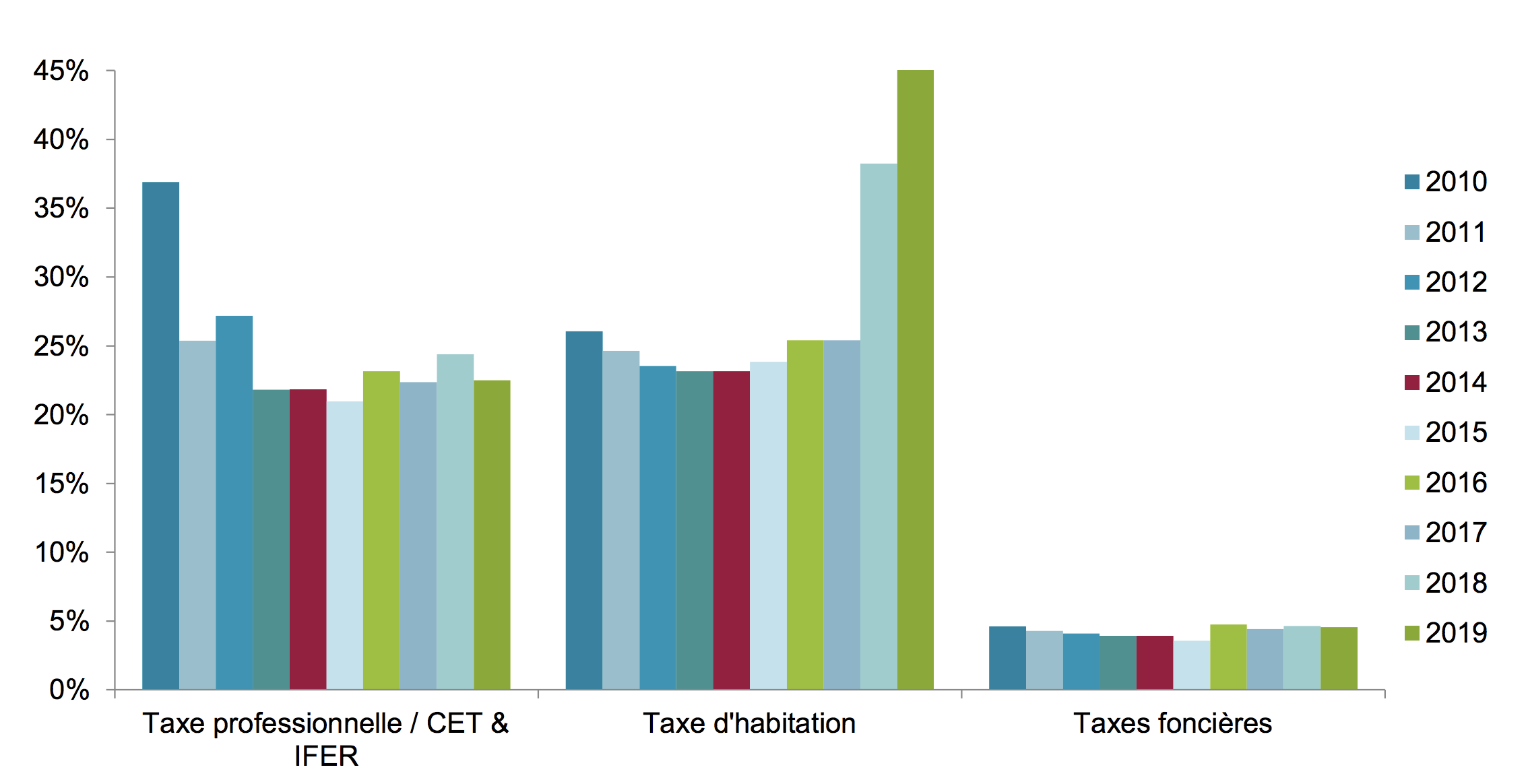 30
Section 2 : La fiscalité transférée :
A/ Les étapes de la fiscalité transférée :
§1 L’acte 1 de la décentralisation
L’alternance se produit en 1981 avec un gouvernement de gauche comprenant des ministres socialistes et communistes. Puis il y a eu une loi du 2 mars 1982 qui a décidé de rendre les actes des CT exécutoires. Enfin, en 1983, la loi va organiser les transferts de compétences.
Acte 1 de la décentralisation = 17,3 Mds pour 2021, soit 42%
Comprend les Droits de Mutation à Titre Onéreux affectés aux départements + la taxe sur les cartes grises affectées aux régions. 
Il y avait à l’époque la vignette affectée aux départements mais Laurent FABIUS l’a supprimée en 2001. 
Comme ce n’était pas suffisant, on a créé une dotation, la Dotation Générale de Décentralisation payée par l’État (mais qui n’est pas de la FT).
31
§2 L’acte 2 de la décentralisation
Acte 2 de la décentralisation = 12,6 Mds pour 2021, soit 30,7%
L’Acte 2 débute avec la révision constitutionnelle de mars 2003 où l’on ajoute l’article 72-2 dans la Constitution. 
Comprend la TICPE affectée aux départements pour compenser le Revenu Minimum d’Insertion (2004), une autre fraction de TICPE affectée aux régions et la TSCA affectée aux départements.
La loi transfère de très nombreuses compétences aux collectivités territoriales : Loi du 13 août 2004 relative aux libertés et aux responsabilités locales. Les agents de l’État choisissent de passer à la territoriale.
32
§3 La réforme de la fiscalité locale
La loi de Finances pour 2010 avec le panier fiscal = 7,7 Mds pour 2021, soit 18,7%
Qu’est-ce que le panier fiscal ? C’est un ensemble de recettes fiscales détenues par l’État qui va être transféré aux CT pour financer une partie de la réforme de la TP en complément des nouvelles ressources fiscales (CET + IFER)
Que comprend le panier fiscal ? Il comprend les reliquats de DMTO et de TSCA que l’État avait conservés + la TASCOM et comme il n’y avait pas assez d’argent, on a prélevé sur les frais de gestion de la fiscalité locale (frais d’assiette et de recouvrement de la fiscalité locales).
33
§4 Depuis la Loi de Finances pour 2010
Les autres transferts de fiscalité depuis 2010 = 3,7 M pour 2021, soit 8,9%
Comprend un supplément de frais de gestion dans le cadre du pacte de confiance et de responsabilité (2013), une fraction de TSCA destinée aux Services Départementaux d’Incendie et de Secours (pompiers) et un émiettement de TICPE dans différentes rubriques très compliquées avec notamment le financement de l’apprentissage.
34
B/ Les ressources de la fiscalité transférée
§1 Les grosses

1°) champion toutes catégories, les DMTO = 13 139 M pour 2021.
100% pour les départements 12 362 M lors de l’acte 1 et le reste dans le panier fiscal de la LF-2010.
Les DMTO sont constitués de plusieurs impôts indirects dont le plus important est la taxe départementale de publicité foncière. Cet impôt est payé lors d’une vente d’un bien foncier. Plus le marché est actif, plus les impôts rentrent. En plus de ces DMTO départementaux, il existe une taxe additionnelle encaissée par le bloc communal mais ce n’est pas de la fiscalité transférée.
35
2°) en seconde position, la TICPE = 9 579 M pour 2021.
Les départements se taillent la part du lion avec 5 791 M dont 5 141 au titre du RSA. Cette partie la plus ancienne date de 2004.
Les régions ont ce qui reste avec 3 788 M dont 3 324 transférés lors de l’acte 2. Les régions ont depuis 2007 un pouvoir de taux sur la TICPE et elles ont quasiment toutes voté un taux au plafond.
3°) en troisième position, la TSCA = 8 230 M pour 2021.
100% pour les départements, 3 123 à l’acte 2 et 3 830 au titre du panier fiscal de la LF-2010. Quasiment tout le reste 1 267 est transféré aux SDIS mais hors acte 2.
36
§2 Les petites
4°) en quatrième position, les frais de gestion = 4 294 M pour 2021.
C’est la LF-2010 qui a inventé le procédé de prélever ces frais de gestion de la fiscalité directe locale. C’était un produit que l’État percevait au titre des frais d’assiette et de recouvrement des impôts locaux pour compenser le travail fiscal que l’État accomplissait pour le compte des CT. 
Au titre du panier fiscal : 2 811 M en 2021, au titre du pacte de confiance et de responsabilité (2013), 1 067 M et les 416 M restants au titre de la formation professionnelle pour les régions.
5°) en cinquième et avant-dernière position, la taxe sur les cartes grises (taxe sur les certificats d’immatriculation des véhicules) = 2 225 M pour 2021.
100% pour les régions. 100% depuis l’acte 1. L’État a ajouté une taxe additionnelle pour financer la transition écologique sur les véhicules neufs.
6°) en sixième et dernière position, la TASCOM = 780 M pour 2021.
C’est la seule ressource exclusivement transférée au bloc communal. Depuis la LF-2010 dans le cadre du panier fiscal pour compenser la suppression de la taxe professionnelle.
37
§3 La TVA
En 2020, il n’y a que les régions qui en perçoivent à hauteur de 4,3 Mds
Pour 2021, la TVA reversée aux CT a atteint 37,4 Mds ce qui signifie un doublement de la fiscalité transférée
La TVA de l’État se retrouve grignotée de manière dangereuse. 
En effet, en 2021, sur 186,7 Mds de TVA nette, la sécu reçoit 53,8 Mds et les CT 3,4, et il ne reste plus que 95,5 Mds pour l’Etat
38
TABLEAU DE PARTAGE DE LA TVA EN 2021
39
C/ La distribution de la fiscalité transférée
§1 Sans la TVA

Une part massive pour les départements : 76%
Une part significative pour les régions : 17%
Une part résiduelle pour le bloc communal : 7%
40
§2 Avec la TVA, tous les niveaux y gagnent
Les départements compensent la part de TFPB : 14,7 Mds
Les régions passent deux fois à la caisse et empochent 14,6 Mds
TVA des régions pour compenser la suppression de DGF : 4,6 Mds
TVA des régions pour compenser les pertes de CVAE : 10 Mds
Les EPCI empochent 7,4 Mds pour compenser la suppression de la TH
Résultat pour les départements : 58%
Résultat pour les régions : 27%
Résultat pour le bloc communal : 15%
41
CONCLUSION
Les finances des collectivités sont abondées par le budget de l’État

Les transferts financiers de l’État forment un ensemble hétérogène

L’État remplace la fiscalité directe locale par la fiscalité transférée

Les transferts de compétences n’expliquent pas tous les mécanismes

Les finances locales et celles de l’État deviennent interdépendantes
42